The vascular systemProfessor Dr. Hala El-mazar 2021(Lecture 2)
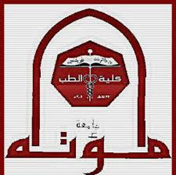 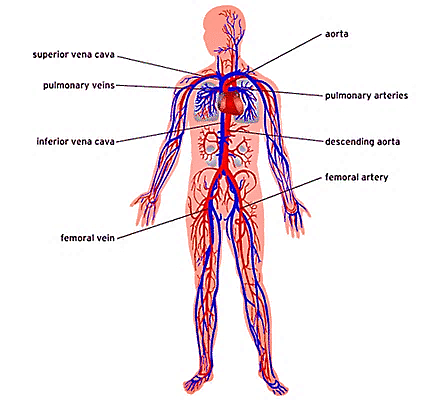 Professor Dr. Hala El-mazar 2021
1
microcirculation
Composed of :
Terminal arterioles → metarterioles → capillaries → Thoroughfare channel → post-capillary venules

Capillaries are where exchange 
   between blood & tissue fluids occur

Capillaries:
              * Continuous
              *   Fenestrated
              *  Sinusoidal
Arterio-venous anastomosis
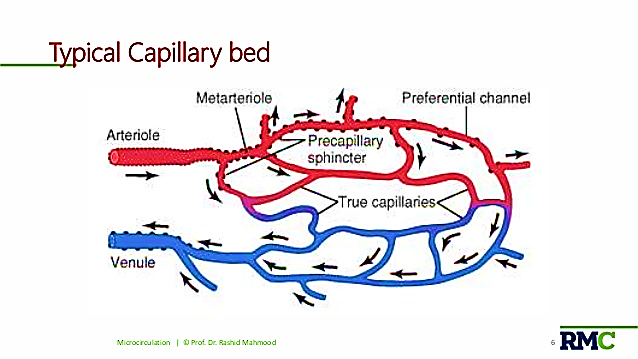 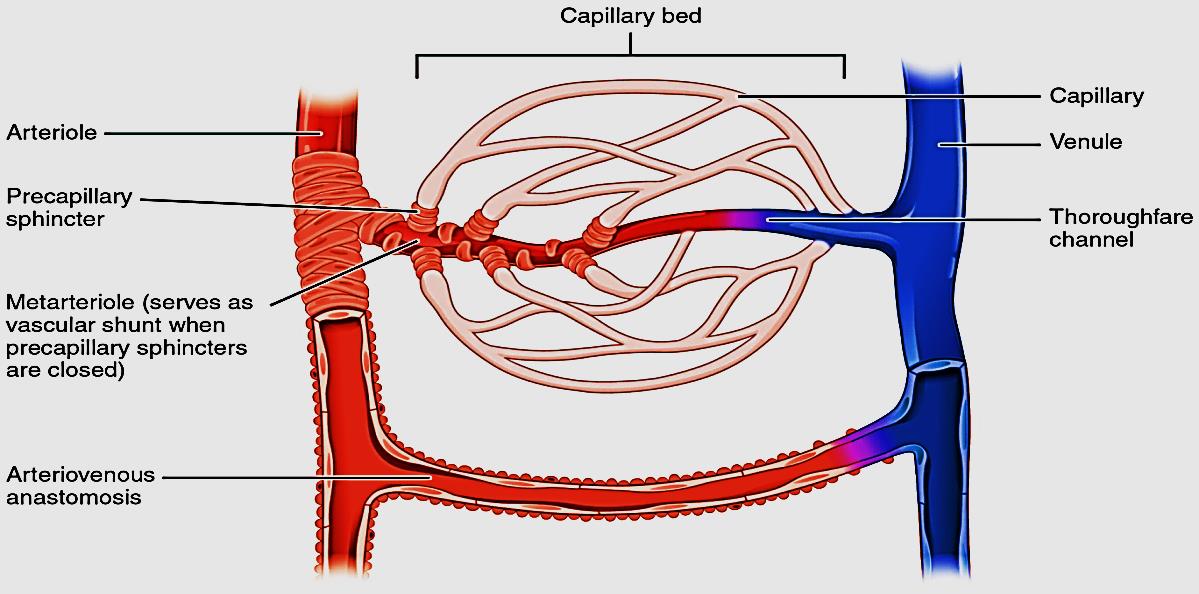 Professor Dr. Hala El-mazar 2021
2
Most of microcirculation are lined by one or two endothelial cells and many of them are surrounded by pericytes 


Function of endothelial cells:
Permeability
Allows exchange of water, CO2 and metabolites between blood and tissue
Allows migration of leucocytes from blood to tissue (diapedesis) during inflammation. 
Forms Blood Brain Barrier by the tight junctions between the endothelial cells
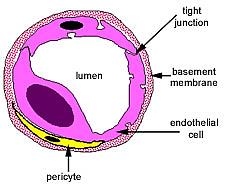 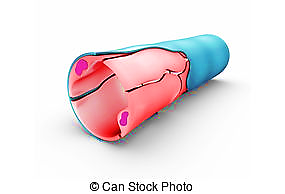 Professor Dr. Hala El-mazar 2021
3
2. Metabolic function:
Activates angiotensin I to Angiotensin II, cuz the endothelial cells have the converting enzyme  (role in bl pressure)
Inactivates bradykinin, serotonin, prostaglandin, norepinephrine & thrombin into inert compounds
Breaks down lipoproteins into triglycerides and cholesterol

3. Nonthrombogenic function
Platelets normally do not adhere to an intact endothelium because Prostacyclin is released by endothelium which is a powerful inhibitor of platelet aggregation and thus prevents clot formation
Professor Dr. Hala El-mazar 2021
4
Capillaries
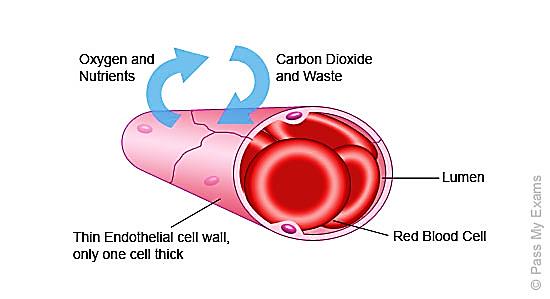 the smallest blood vessels  5- 8 µm
90% of all blood vessels of body

Is where exchange of water and nutrients occur between blood and tissues hence called (Exchange vessels)
Wall is formed  by a single layer of endothelial cells + Pericytes +  basal lamina , NO smooth ms cells

Pericytes: branched cells, stabilize capillary
 wall, control permeability (contract) , 
play role in vessel repair
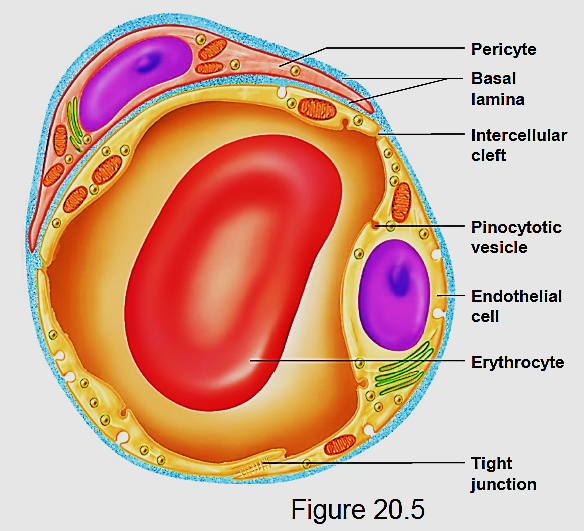 Professor Dr. Hala El-mazar 2021
5
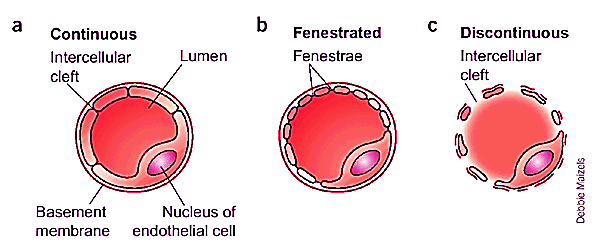 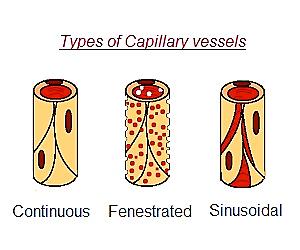 Depends on the continuity of endothelial cells (pores & intercellular clefts) 
 & the basal lamina
Professor Dr. Hala El-mazar 2021
6
Continuous (somatic): tight junctions between the cells .Continuous basal lamina 
has the lowest permeability (water, ions, lipid soluble m) 
          (diffusion , transcytosis)
                                           
Fenestrated (visceral):   cells have pores may be/ may be not covered by diaphragm, continues basal l.
     relatively high permeability
 (active filtration, reabsorption, hormone     
   secretion)
      No diaphragm: renal glomeruli 
      Has diaphragm: intestine &       
      endocrine gland , pancreas 
Sinusoidal:
     Extremely highly  permeable           
 ( permit cross of  cells & serum proteins)
        Liver, spleen , bone marrow
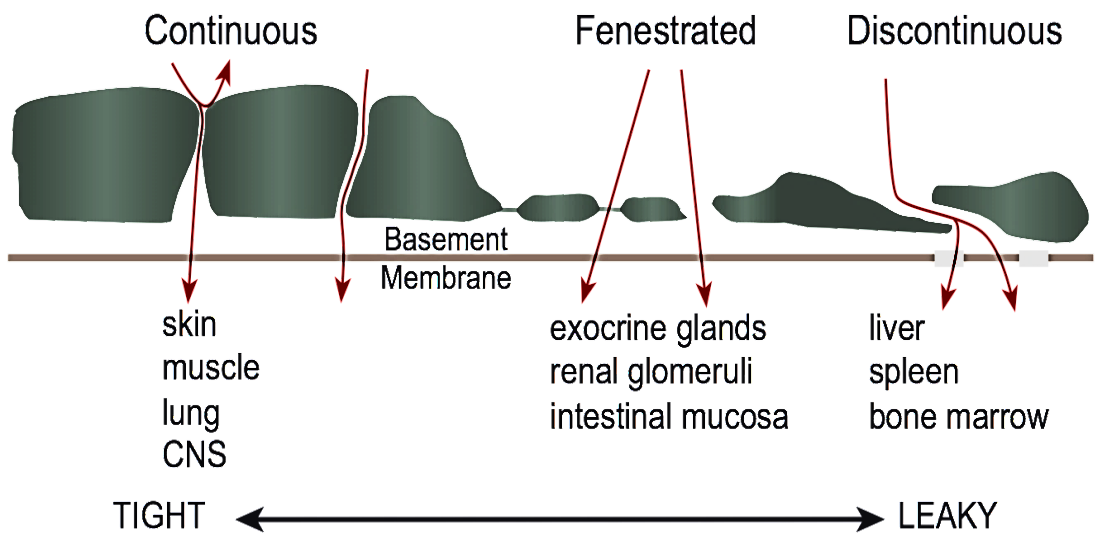 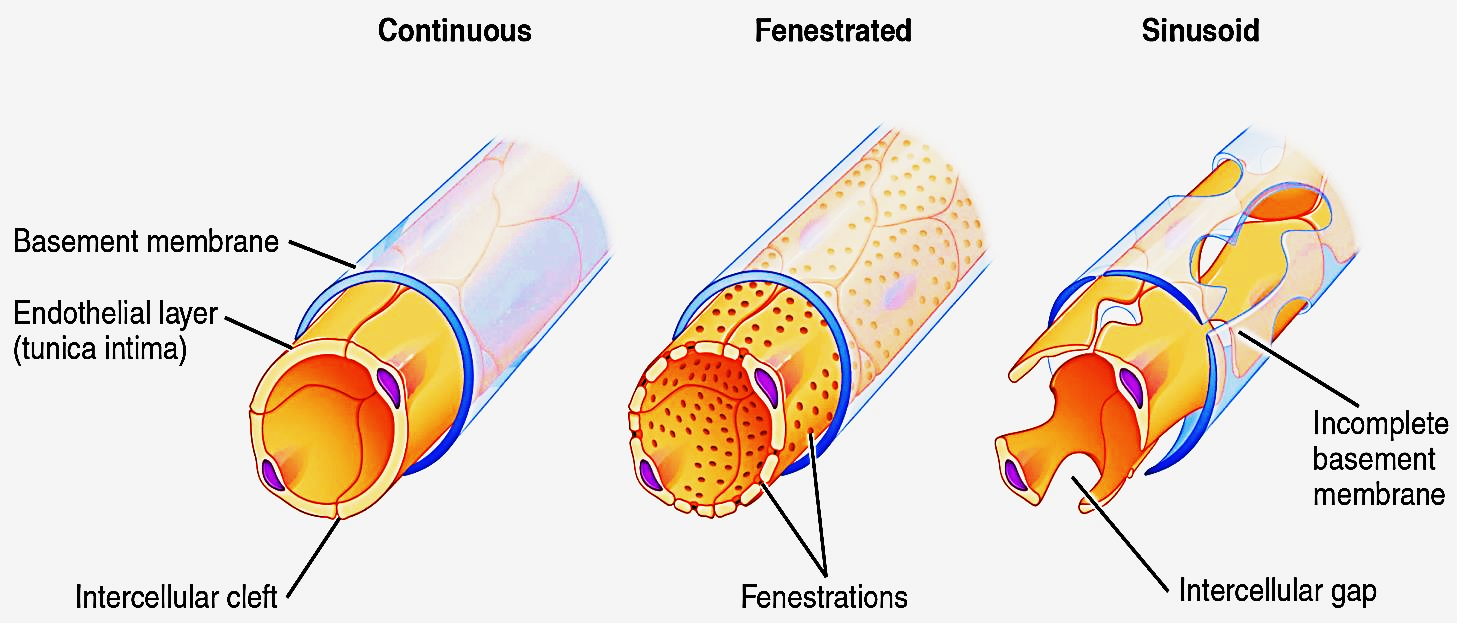 Professor Dr. Hala El-mazar 2021
7
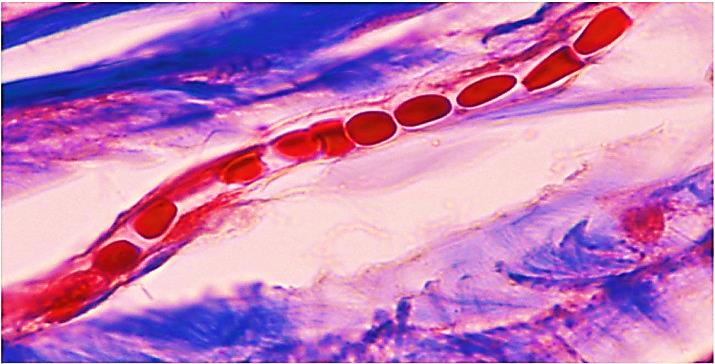 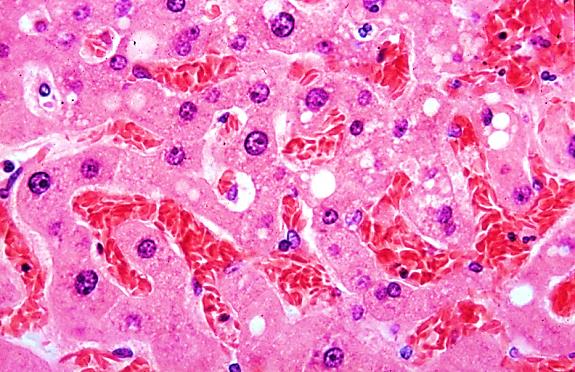 Professor Dr. Hala El-mazar 2021
8
Arterio- venous anastomoses (AVA)/ Shunt
Direct connection between arterioles & venules without passing through capillary bed →↑ venous return to the heart 
Conditions:
A- contraction of pre- capillary sphincters →
Blood will pass through thoroughfare channel
 

B- AV anastomosis: small vessels connect 
directly arterioles to venules
Thoroughfare channel
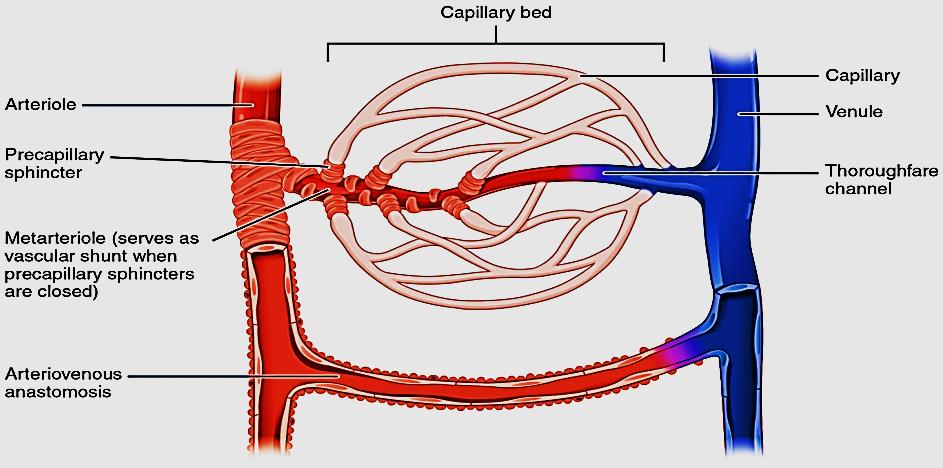 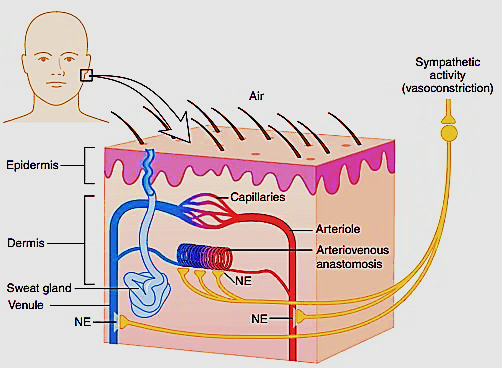 Professor Dr. Hala El-mazar 2021
9
The AVAs are short vessel with a large inner diameter 10 -150 µm & a thick muscular wall , with no capillary section between them
 
They are densely innervated by adrenergic fibers When they open they provide a low resistance connection between arteries and veins

AVAs play important role in temperature regulation
     e.g. skin (hands & feet)  
      Blood flow in genital organs
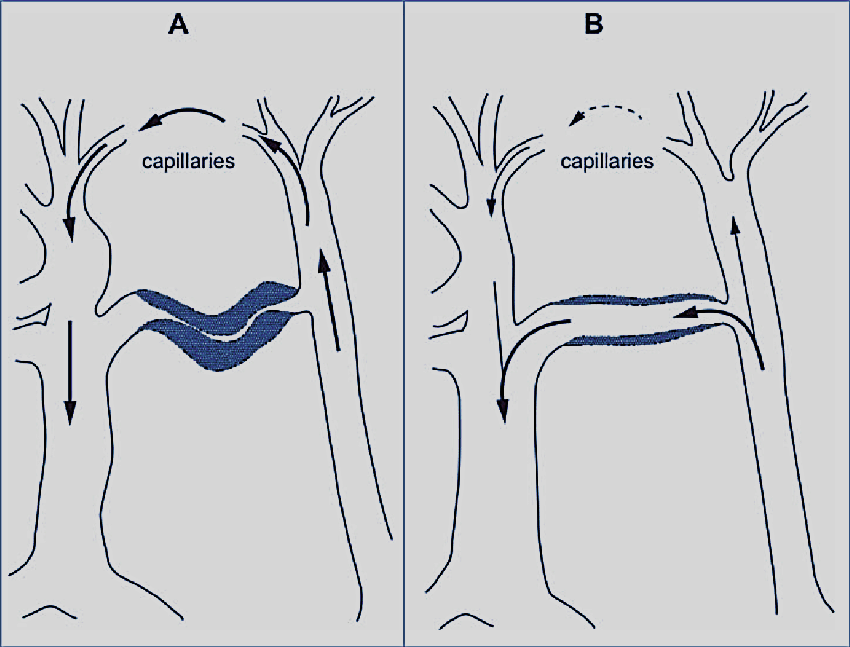 Professor Dr. Hala El-mazar 2021
10
Post -capillary venules
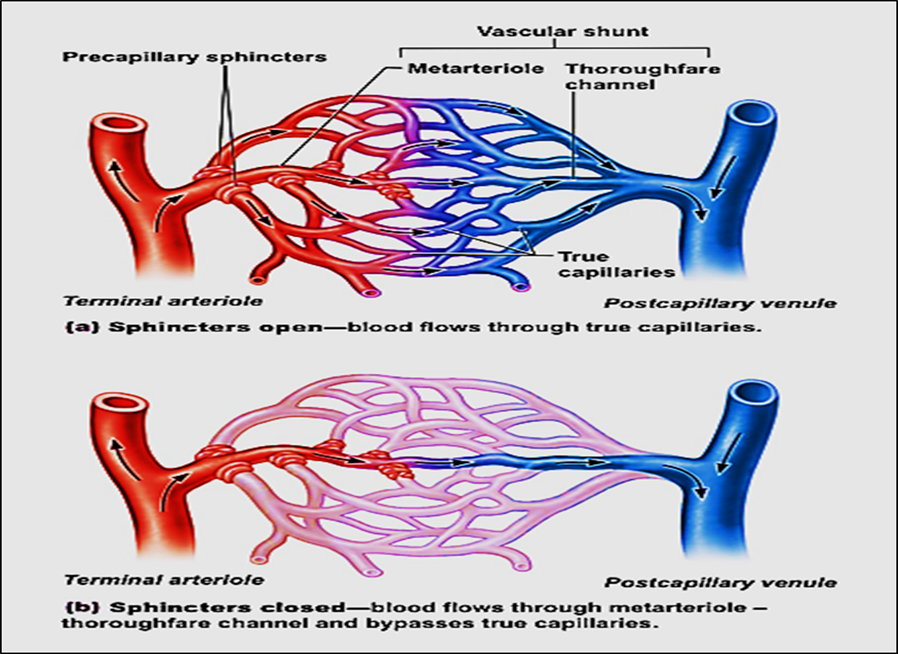 Post- capillary venules form when
    capillaries re-unit ,they drain the capillary bed 
Its structure is similar to capillaries
Porous , allow  passage fluids & WBCs into 
     tissues (as capillaries do) 

The post capillary venules in paracortex of lymph node are lined by tall cuboidal endothelial cells and are called  high endothelial venules (HEV) (entrance of T lymphocytes to LN)

Respond to vasoactive agents e.g. histamine H.,  also site of exchange of materials between tissue fluid & blood

The venules  converge to form collecting venules  → muscular veins
Professor Dr. Hala El-mazar 2021
11
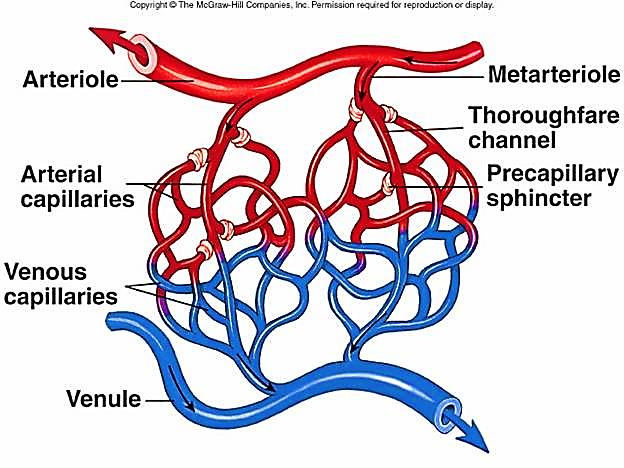 venules
The smallest veins (20- 30 µm)

Intima: endothelium

Media:  1 or 2 layers of smooth ms.
 cells, The thickness ↑ as the vessel 
   diameter increases 

Adventitia: relatively thick
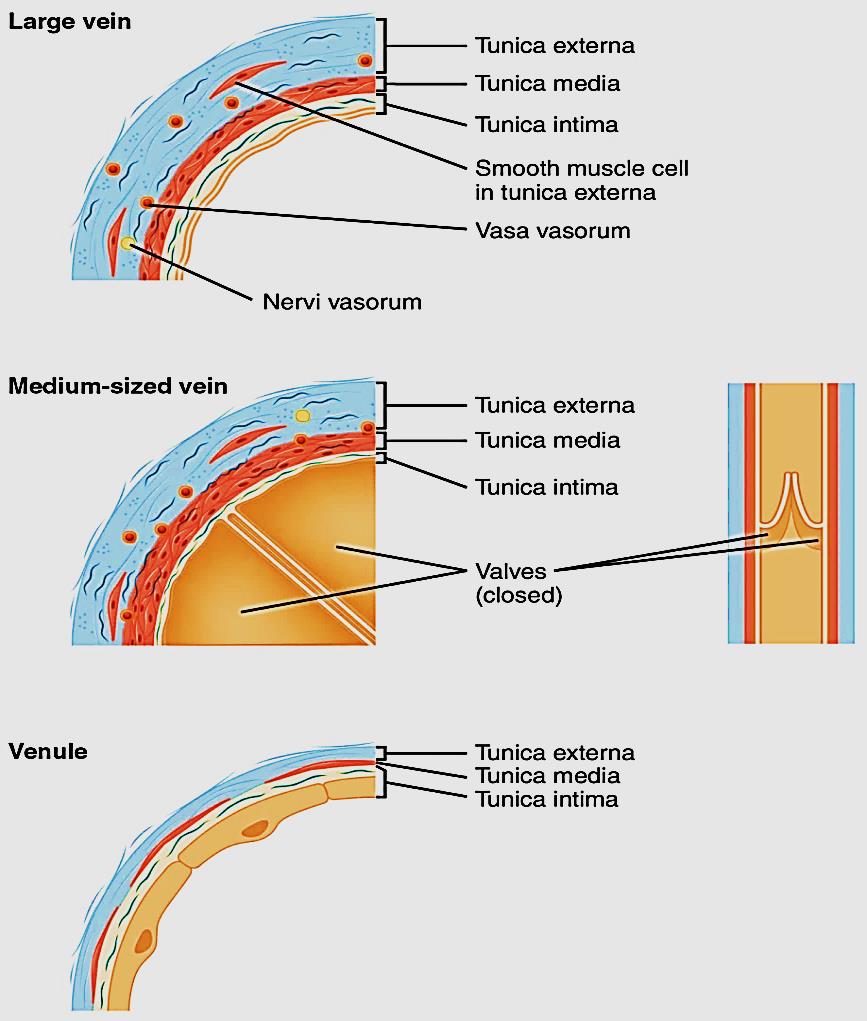 Professor Dr. Hala El-mazar 2021
12
Medium size veins
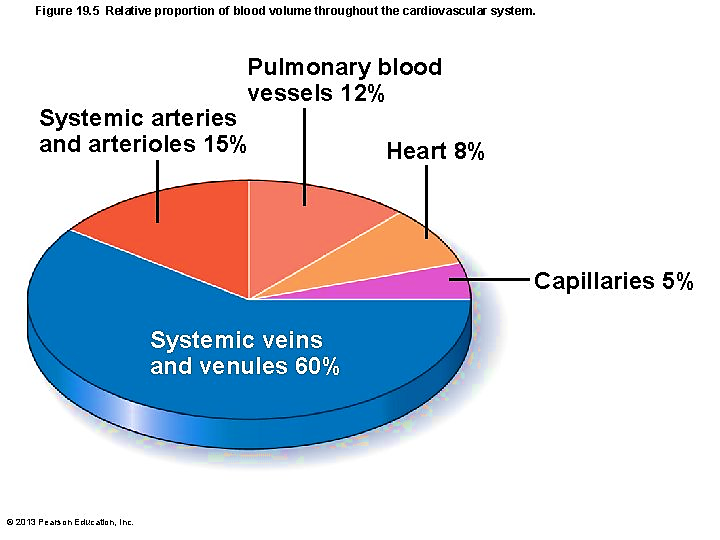 Carry blood toward → heart. 
The blood pressure  in veins is much lower 
     than arteries

Veins have 3 tunics, but thinner  walls  with wider lumen  comparing with corresponding arteries… cuz they can hold most of the blood, called capacitance vessels 

Tunica media is thin , adventitia is thick 

Valves are special adaptation in the
 veins helps return of blood to heart & 
   prevents its back flow 
Valves absent in small & large veins
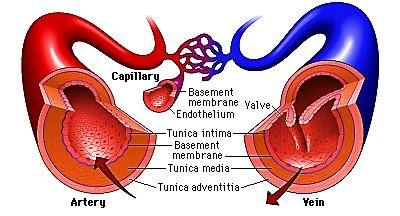 X
13
Valves: 
are folds project from intima into lumen of the vein
Lined on both sides by endothelium, 
their core formed of elastic tissue 
Most abundant in veins of limbs
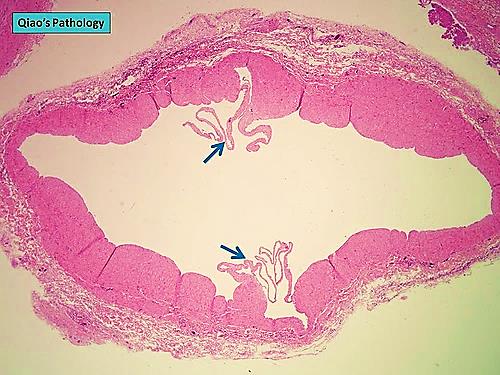 Valves
X
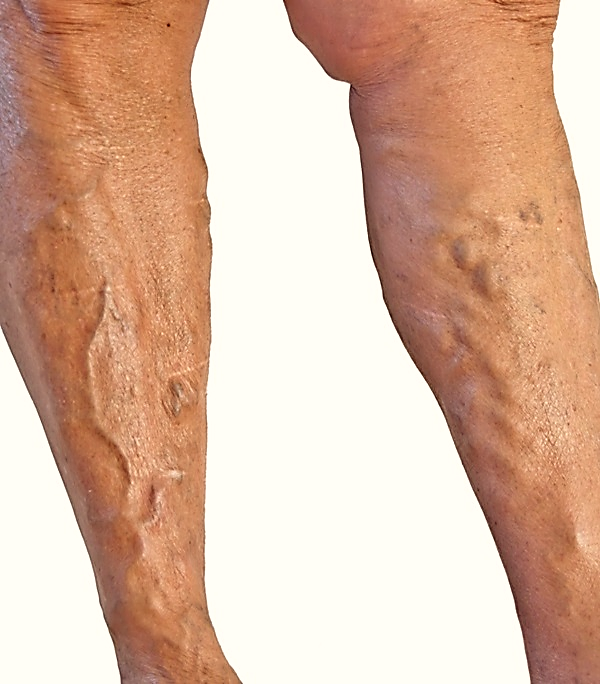 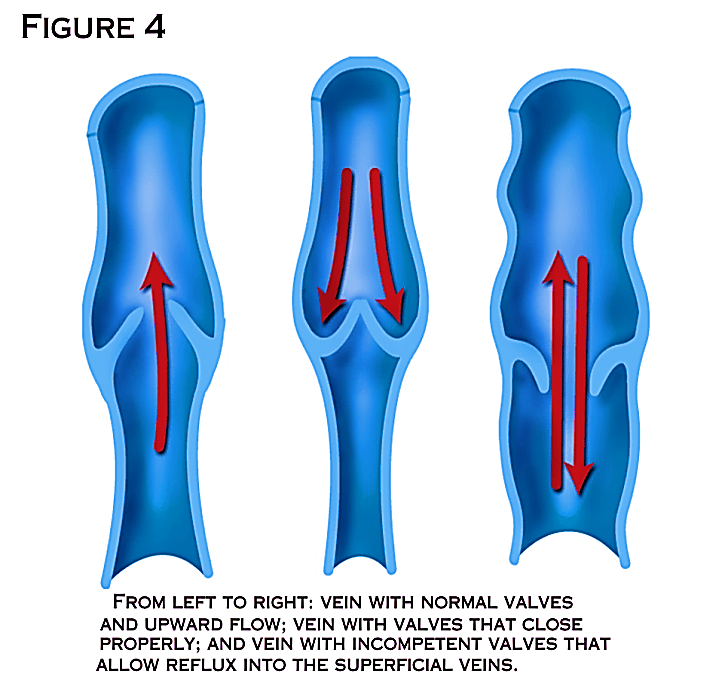 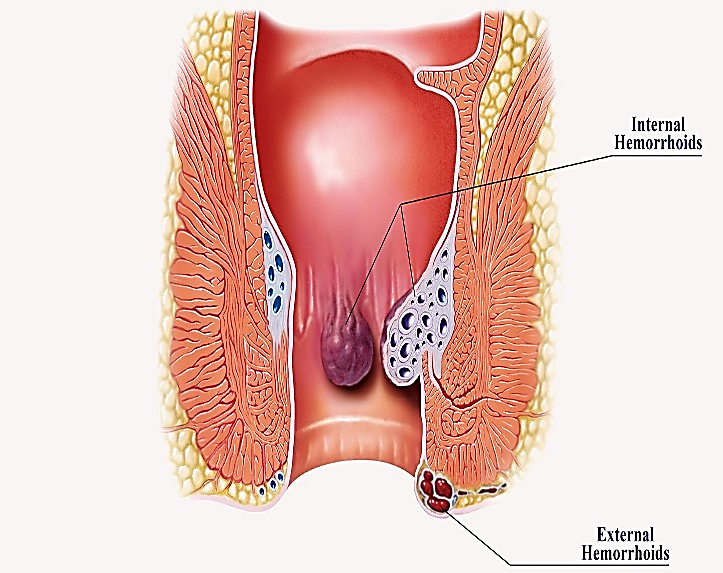 Hemorrhoids
Varicose veins
14
Vena cava (inferior & superior)
Tunica intima: thin
Endothelium – sub-endothelial CT– No IEL -  No valves

Tunica media: 
thin layer, smooth ms, elastic, 
collagen fibers

Tunica adventitia:
Thick, contains longitudinal 
bundles of smooth ms fibers
facilitate shortening & elongation of the vena cava with respiration.
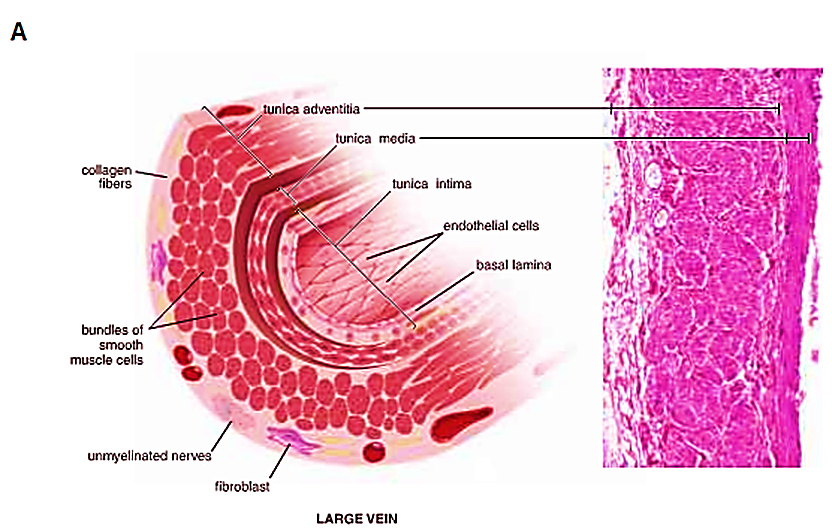 Professor Dr. Hala El-mazar 2021
15
Medium sized artery                and                 vein
Wide lumen (offer little resistance) 
Thin wall
Valves
Thin, no IEL
Media (thin)
Thick
Slow flow of blood
Narrow lumen
Thick wall
No valves
Intima (thick,IEL)
Media (thick)
Adventitia (thin)
Rapid flow of blood
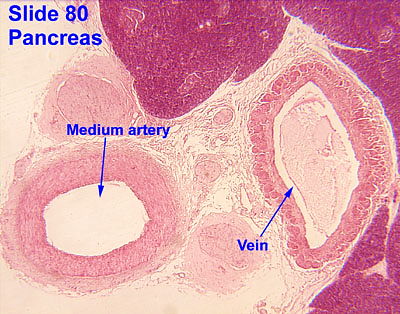 16
Medical applications
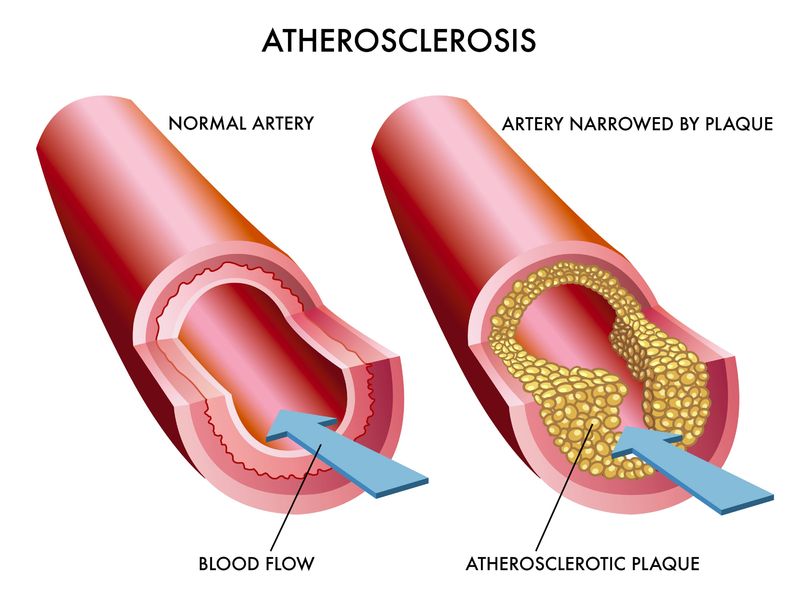 Atherosclerosis: focal thickening of the intima of arteries due to deposition of cholesterol (lipid plaques) (Foam cells)

Infarction: death of tissue due to lack of blood supply

Aneurysm: marked dilation of BV due to weakening  of tunica media →rupture & hemorrhage.
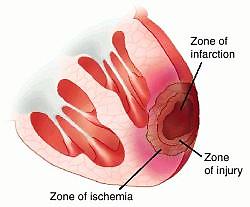 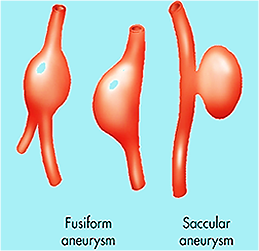 Professor Dr. Hala El-mazar 2021
17
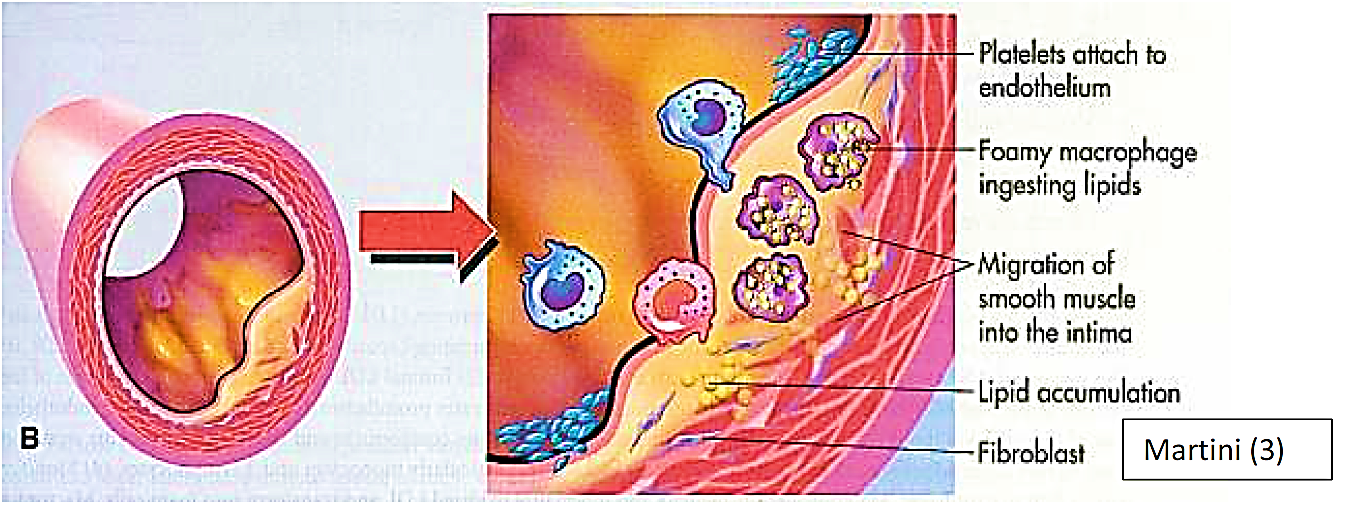 Foam cells
Atherosclerosis: when the endothelial cells damage→ ↑ permeability of arterial wall → LDL enter to tunica media →damaged endothelial cell will attract WBCs ,
 WBCs will squeeze itself and enter by diapedesis to reach intima layer. WBCs will release free radicals that will oxidize LDL molecules.
Macrophages in tunica media start to engulf the LDL particles→ foamy appearance 
Accumulating lipid & dead cells will form plaque, the plaque will deposit Ca+  → hardening of the wall as atherosclerosis .
If endothelial over the plaque is compromised  blood clots can form (thrombus) which may break →emboli
Professor Dr. Hala El-mazar 2021
18
Lymphatic system consists of:
Lymphatic vessels
Lymphoid tissues & organs


Function:
Fluid balance: carry excess tissue fluid back to circulation

Fat absorption: transport fat from GIT to blood

Immunological & defense role: Produces, maintains & distributes lymphocytes and  filtration of lymph & blood
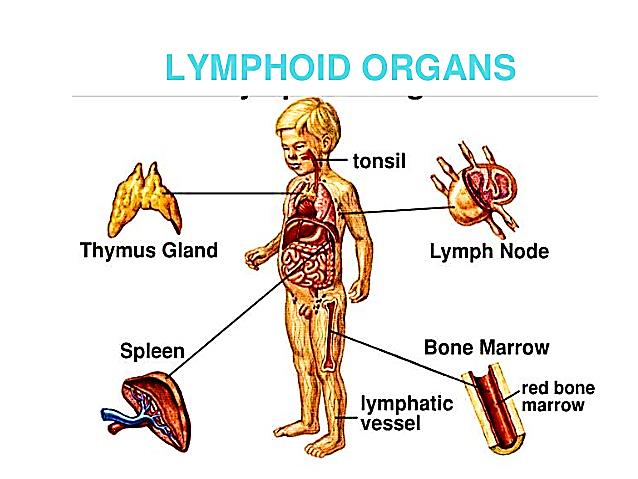 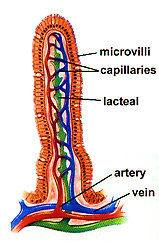 Professor Dr. Hala El-mazar 2021
19
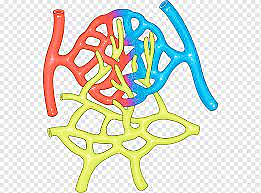 Professor Dr. Hala El-mazar 2021
20
Lymph
Lymph  is a colorless fluid that circulates through the lymphatic system

The lymph is formed when the interstitial fluid is collected through lymph capillaries
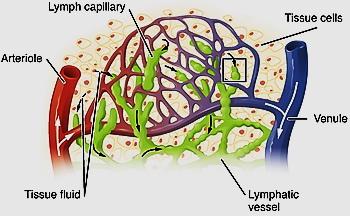 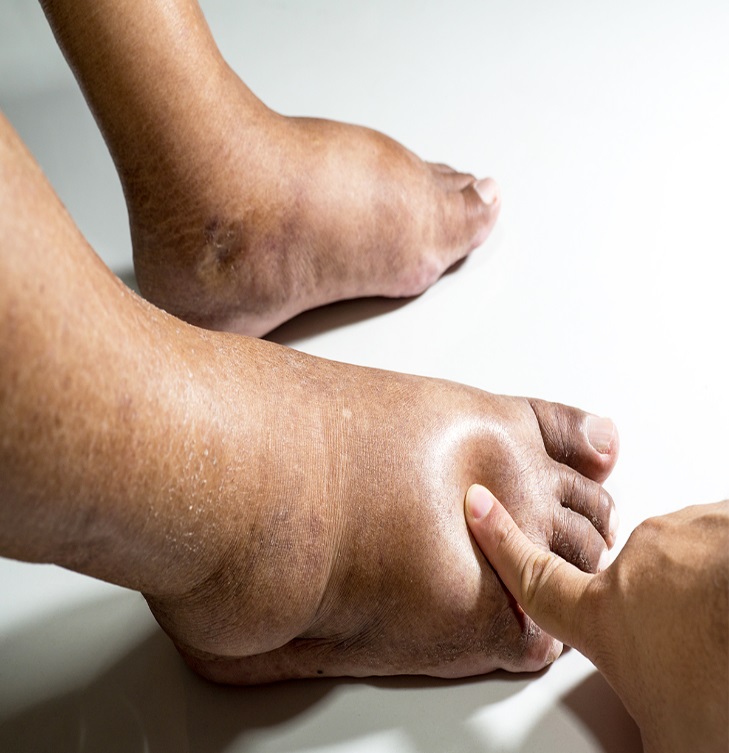 Professor Dr. Hala El-mazar 2021
21
lymph  composition continually changes as the blood and the surrounding cells continually exchange substances with the interstitial fluid

Generally similar to blood plasma 
    except that it also contains WBCs 
    (lymphocytes & macrophages)

Lymph returns proteins and
    excess interstitial fluid back to the  blood stream. Venous     
    blood 

Lymph may pick up bacteria & pathogens and large particles (fat) and bring them to lymph nodes where they are destroyed by immune cells→ blood stream
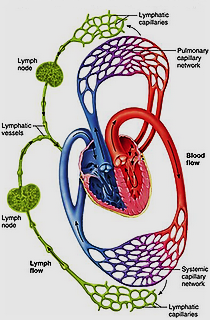 22
lymph circulation:     interstitial fluid will drain into 
lymph capillaries
          ↓
lymph vessels 
         ↓
lymph nodes
         ↓
Lymphatic vessels
         ↓ 
Lymphatic duct
         ↓
ultimately emptying  into the right or the left subclavian vein, where it mixes back with blood.
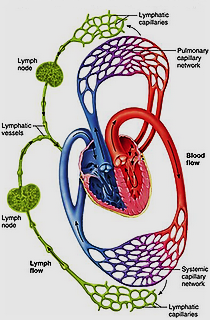 Professor Dr. Hala El-mazar 2021
23
lymph vessels similar to veins in structure

lymph nodes, stations where filtration 
     of the lymph from bacteria take place 

Lymphatic vessels ultimately drain lymph into 2 main ducts

Right lymphatic duct
Drains right side of head & neck,
 right arm, right thorax →
into the right subclavian vein


Thoracic duct
Drains the rest of the body → into the left subclavian vein
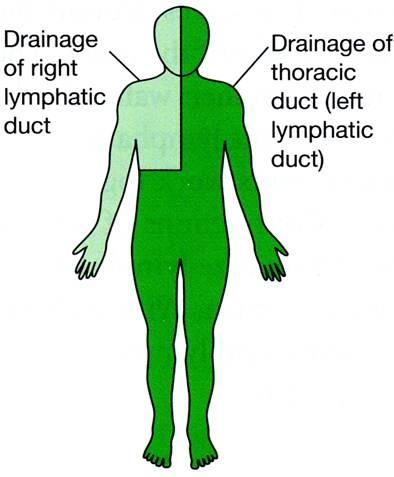 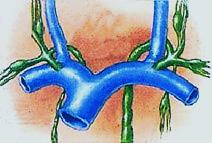 Rt. subclavian vein
Lf subclavian vein
Professor Dr. Hala El-mazar 2021
24
Structure of Lymphatic capillaries
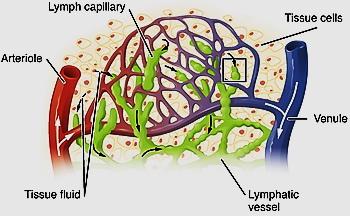 Begin with a blind end

Have similar structure to blood capillaries but larger & more permeable consider as microcirculation
Made of single layer of  overlapping endothelium with interrupted basal lamina
its endoth. Has NO (fenestrae, tight junction, pericytes)
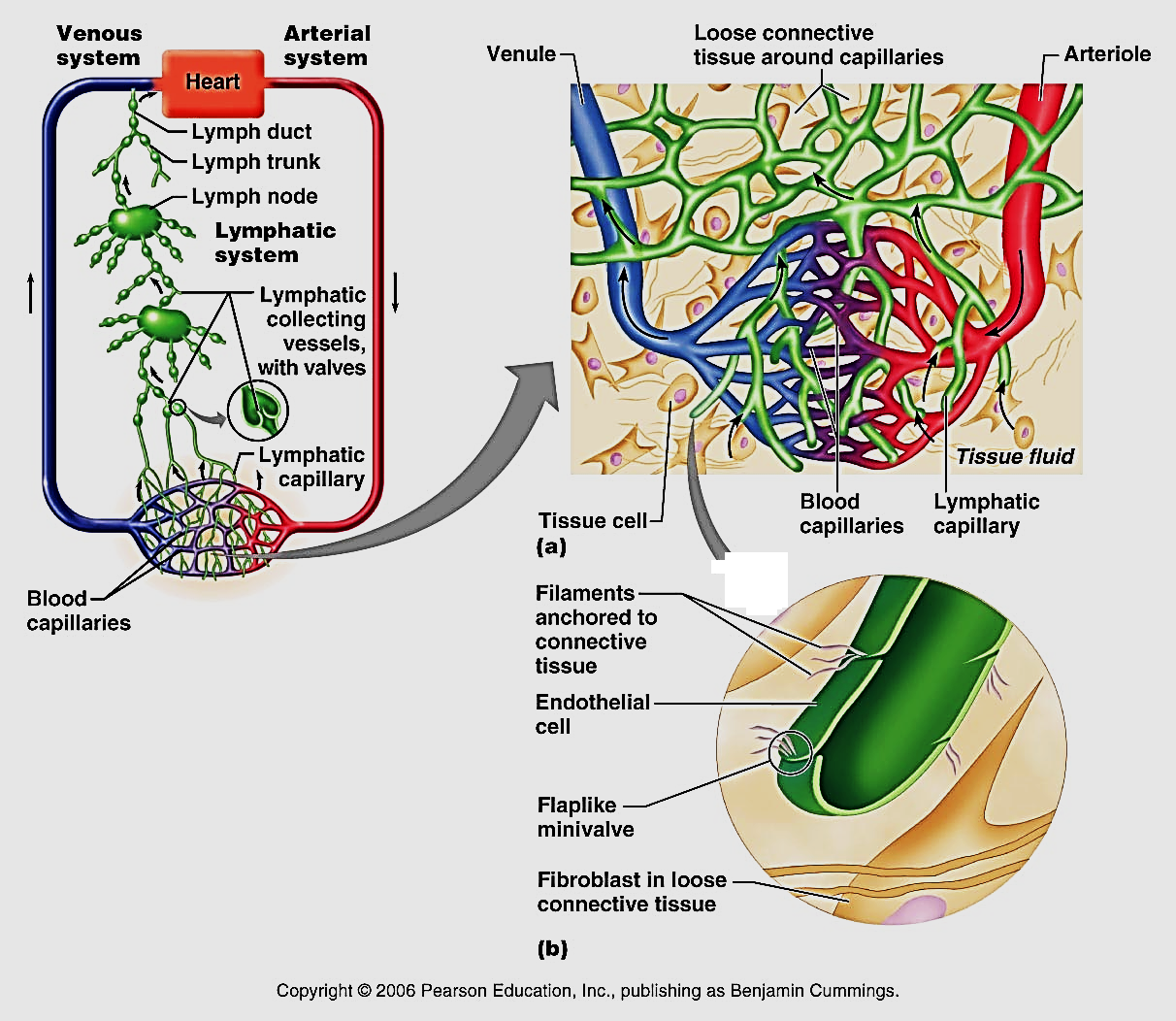 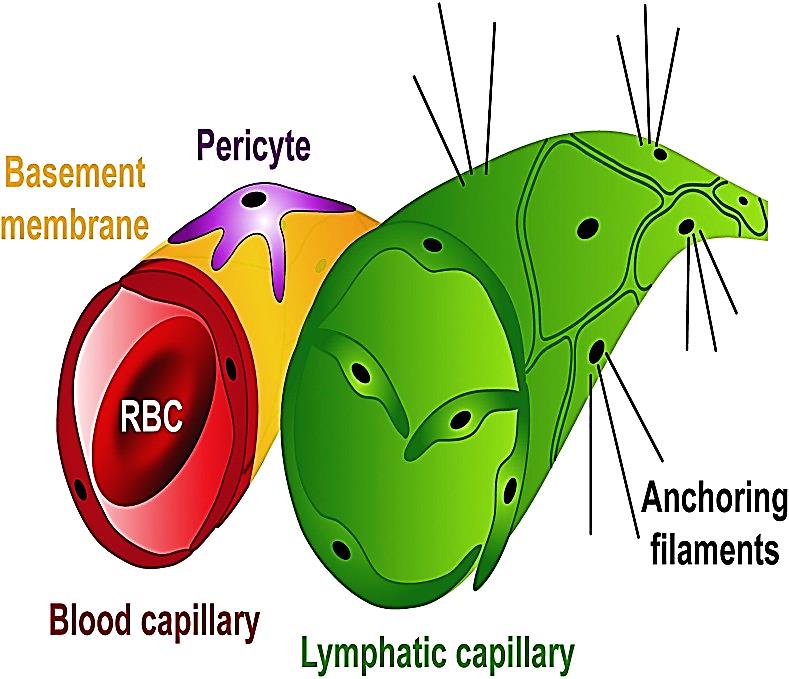 Professor Dr. Hala El-mazar 2021
25
Lymphatic endothelial cells attached to anchoring filaments made of elastic fibers which  

1- attach endothelial cells to surrounding tissue.
2- pull on → widen gap between endothelial cells→ draw     
     more fluid into lymphatic capillary
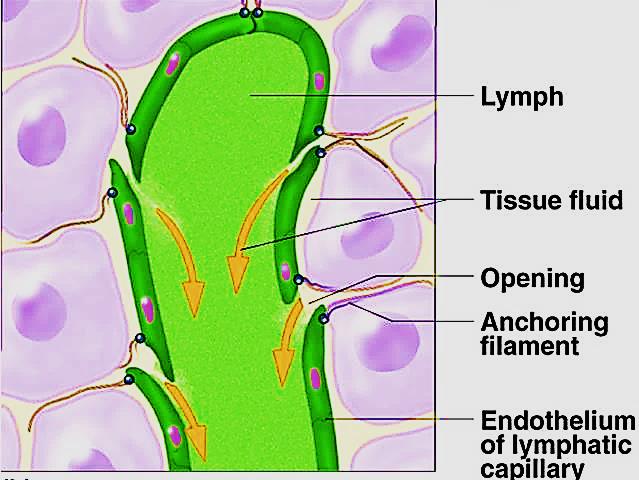 Endothelial cells are
 one- way 
swinging door
Professor Dr. Hala El-mazar 2021
26
Structure of Lymphatic vessels:
Thinner wall + large lumen+ valves
Drain lymph from lymph capillaries
Lymph nodes are found along their course

Structure:
Endothelium / valves , media (few smooth muscle cells) - adventitia
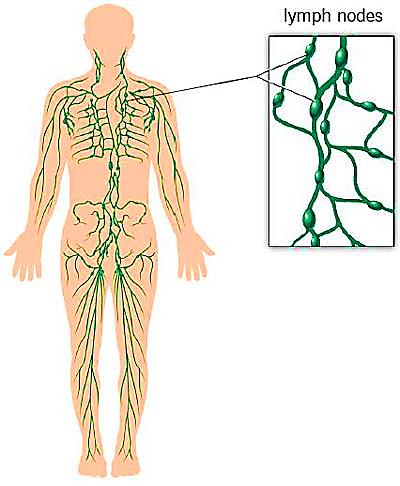 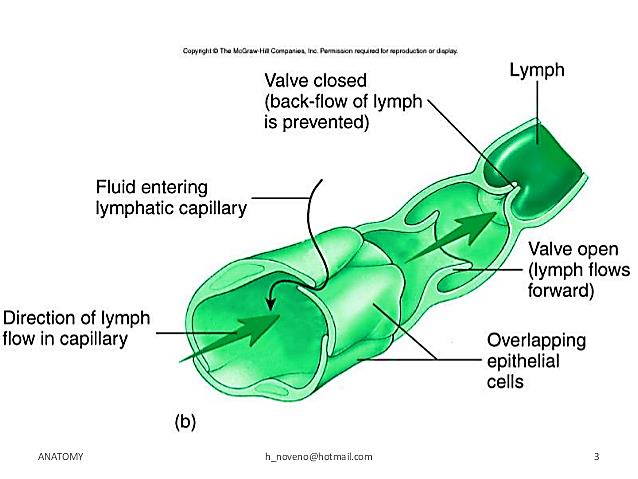 Professor Dr. Hala El-mazar 2021
27
Structure of Lymphatic duct:
Large vessel that drain lymph into one of  the subclavian veins

2 lymph ducts:   
    - Right lymphatic duct 
    - Thoracic duct

Similar in structure to large veins
Tunica intima: endothelium + CT
Tunica media: smooth ms. + elastic fibers
Tunica adventitia:  CT + smooth ms.
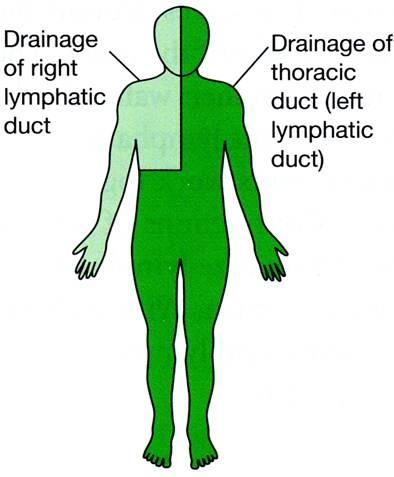 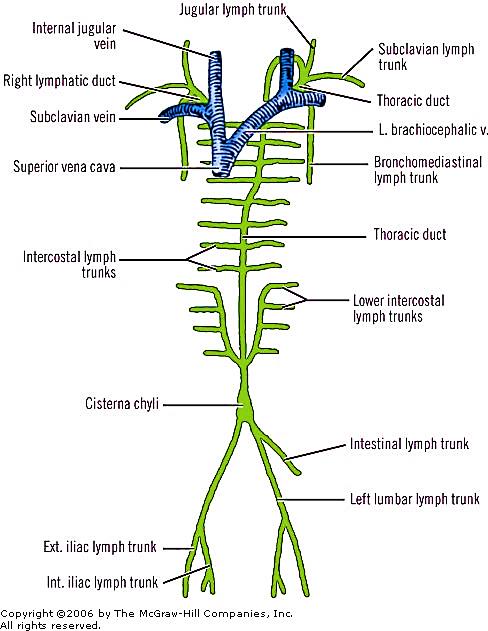 Professor Dr. Hala El-mazar 2021
28
Thank you
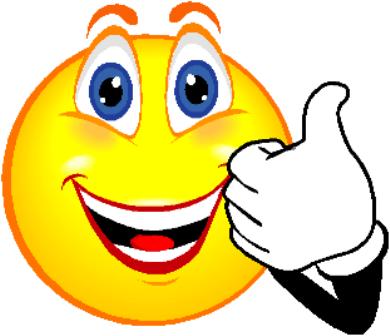 Professor Dr. Hala El-mazar 2021
29